ESTRATEGIA DE ACOMPAÑAMIENTO A LA PRÁCTICA EDUCATIVA DE ALFABETIZACIÓN
Dirección académica 
Septiembre 2015
EL ACOMPAÑAMIENTO A LA PRÁCTICA EDUCATIVA DE ALFABETIZACIÓN
Conjunto de acciones que se desarrollan para fortalecer las prácticas educativas en el proceso de alfabetización.
A través de las interacciones de apoyo, revisión, análisis, reflexión en la práctica y realimentación, que se construyen entre el enlace educativo y el alfabetizador.
Se concretan en la ayuda educativa que el enlace puede brindar o promover con los alfabetizadores o asesores a su cargo para atender las dificultades que se les presentan.
COMPONENTES DE LA ESTRATEGIA
1. Formación de enlaces y alfabetizadores
2. Esquema operativo de la estrategia de acompañamiento
Componentes
3. Materiales de apoyo
COMPONENTES…
Los esquemas de formación inicial y continua deberán incluir la estrategia de acompañamiento, así como sus instrumentos de registro para trabajar la realimentación.
1. Formación de enlaces y alfabetizadores
COMPONENTES…
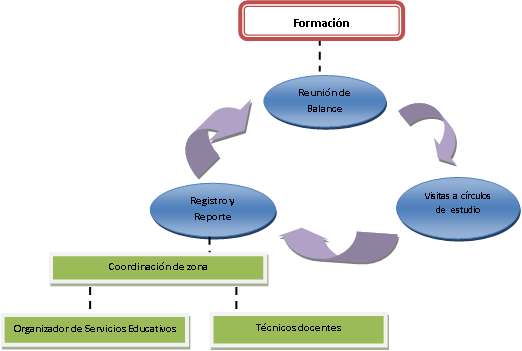 Esquema operativo de la estrategia
DIMENSIONES DEL PROCESO EDUCATIVO

Pedagógica
Aspectos relacionados con la formación de las figuras 
Avance del proceso educativo de las personas
Funcionalidad y pertinencia de los materiales
Operativa
Condiciones del espacio, horarios y materiales
Comunicación 
Ambiente grupal
Interacciones entre los participantes
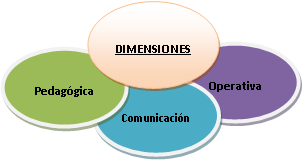 Reunión de balance educativo
Espacio que comparten el técnico docente, el enlace educativo y los alfabetizadores a quienes este último apoya con el propósito de:
Intercambiar experiencias
Revisar la práctica educativa para propiciar la reflexión
Identificar logros, avances,  principales dificultades en el aprendizaje de los educandos
Identificar problemas comunes que se presentan con los contenidos, aplicación de la metodología 
Plantear propuestas que ayuden a mejorar los avances y a atender las dificultades de aprendizaje.
Principales propósitos
Propiciar el intercambio de experiencias entre los alfabetizadores, el enlace educativo y en técnico docente en relación con las dificultades del proceso educativo y las acciones implementadas  para superarlas
Generar la reflexión de los alfabetizadores, enlace educativo y técnico docente para mejorar la práctica educativa
Desarrollar temas específicos para fortalecer los conocimientos y habilidades de los alfabetizadores, por vertiente del MEVyT
Se propone que se lleve a cabo en forma mensual
 con una duración mínima de 3 horas
Visitas a círculos de estudio
Las realiza el enlace educativo al círculo de estudio o a espacios en los que tiene lugar la práctica educativa, con la finalidad de observar el desempeño del alfabetizador para facilitar el aprendizaje de las personas jóvenes y adultas y el ambiente de aprendizaje.
Principales propósitos
Detectar los factores que favorecen u obstaculizan la operación del círculo de estudio y comentar con el alfabetizador las necesidades de materiales para impulsar su gestión y su distribución oportuna.
Identificar las prácticas educativas de los alfabetizadores, así como sus fortalezas y debilidades
Identificar los avances y dificultades en el aprendizaje de los educandos durante el estudio del o de los módulos
Identificar las necesidades de formación específica para trabajarse en las reuniones de balance educativo o en los cursos de formación.
Se realizará una visita mensual al menos a cinco círculos de estudio a cargo de alfabetizadores que están bajo la responsabilidad de un enlace educativo
Sistematización de información y elaboración del reporte mensual
Inicia desde las primeras actividades con las que se empieza a organizar y clasificar la información.
Se mantiene a lo largo de todas las actividades de acompañamiento con el registro de nueva información, análisis y reflexión de lo que sucede para plantear o replantear la práctica educativa.
Propósitos
Identificar y sintetizar la información sobre avances generales de los educandos y problemáticas comunes de los círculos de estudio
Organizar las propuestas que contribuyan a resolver los problemas y dificultades comunes de los alfabetizadores y de los círculos de estudio
Organizar las propuestas para mejorar la práctica educativa de los alfabetizadores
Cada enlace educativo elaborará un reporte mensual de acompañamiento de la práctica educativa de alfabetización
Responsabilidades y acciones por instancia
Establece lineamientos generales para el acompañamiento
Propone y apoya la formación inicial del enlace para el acompañamiento
Acompaña procesos estatales en forma presencial y a distancia
Propone instrumentos para el registro y la sistematización de información 
Establece criterios para la evaluación en y de la estrategia.
Oficinas centrales
Responsabilidades …
Difunde los lineamientos generales para el acompañamiento de la práctica educativa de alfabetización 
Organiza y acompaña taller de formación
Acompaña procesos de formación y realiza el seguimiento al proceso de acompañamiento en coordinaciones de zona
Concentra información del seguimiento en coordinaciones de zona
Servicios educativos estatales
Responsabilidades …
Integran cronograma de formación y acompañamiento
Realizan el seguimiento de las actividades de formación y acompañamiento de la práctica educativa de alfabetización 
Concentran y analizan información 
Detonan e implementan acciones de mejora en la zona
Coordinaciones de zona
Responsabilidades …
Elabora programa de acompañamiento
Organiza de manera conjunta con el técnico docente y realiza reuniones de balance educativo con los alfabetizadores
Visita círculos de estudio y acompaña procesos de alfabetización
Registra, concentra, revisa y analiza información, con los alfabetizadores y/o con el técnico docente, el organizador de servicios educativos y el coordinador de zona
Detecta necesidades de formación 
Programa y desarrolla acciones focalizadas de formación específicas para alfabetizadores
Propicia la reflexión entre los alfabetizadores para generar acciones que promuevan la permanencia y favorezcan la calidad y continuidad educativa.
Enlace educativo
COMPONENTES…
Paquete modular La palabra
Paquete del alfabetizador
Cuaderno del alfabetizador hispanohablante
Materiales de apoyo y registro para el enlace
Vertiente hispanohablante
Materiales de apoyo
Módulos MIBES 1 y MIBES 4
Guía del alfabetizador bilingüe 
Cuaderno del alfabetizador bilingüe 
Materiales de apoyo y registro para el enlace
Vertiente indígena bilingüe
INSTRUMENTOS DE APOYO PARA EL ENLACE EDUCATIVO
PARA REUNIONES DE BALANCE
Prototipo de agenda para la reunión de balance
Programa de reunión de balance
Reporte de la reunión de balance
Hispanohablante
MIB
Registros en el Cuaderno del asesor
-Hispanohablante
-MIB/Etnia/Lengua
PARA VISITAS A CÍRCULOS DE ESTUDIO
Programa de visitas a círculos de estudio
Guía de observación de la práctica 
educativa
Reporte de visita al círculo de estudio
Hispanohablante
MIB por etnia/lengua
Producto de la sistematización mensual
Reporte mensual de acompañamiento
-  Insumo para reuniones mensuales en       coordinación de zona 
-  Temas para análisis y reflexión
Fuente de realimentación del proceso
Propuestas para el seguimiento de asuntos.
Instrumento de apoyo para el alfabetizador
-Cuaderno del alfabetizador hispanohablante
-Cuaderno del alfabetizador indígena bilingüe/por etnia/lengua
Propósitos:
Llevar un seguimiento puntual de logros.
Propiciar la formación continua del alfabetizador en la tarea que realiza.
Propiciar la reflexión del alfabetizador y el enlace.
Facilitar la realimentación de los aspectos pedagógicos.